Connected 4 Health
Obesità e disturbi alimentari Roxana Martin-Hadmas, Adrian MartinDietisti Registrati, PhD
Project Number: 2021-1-RO01- KA220-HED-38B739A3
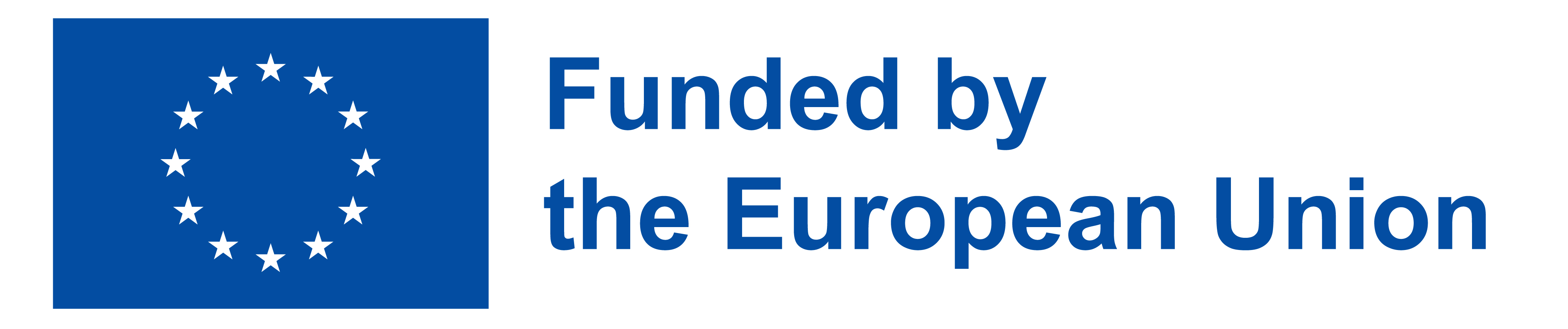 Il sostegno della Commissione europea alla realizzazione di questa presentazione non costituisce un'approvazione dei contenuti, che riflettono esclusivamente il punto di vista degli autori, e la Commissione non può essere ritenuta responsabile per l'uso che può essere fatto delle informazioni in essa contenute.
2
Project Number: 2021-1-RO01- KA220-HED-38B739A3
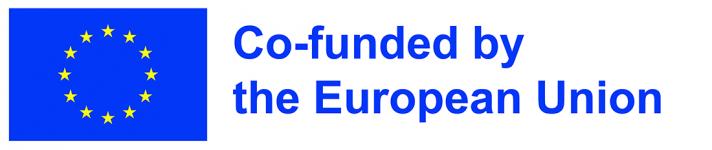 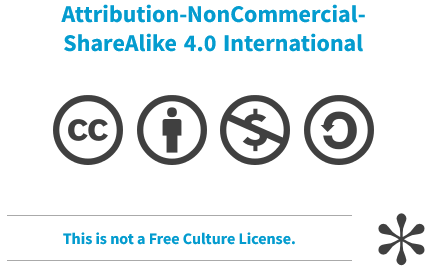 Il sostegno della Commissione europea alla realizzazione di questa presentazione non costituisce un'approvazione dei contenuti, che riflettono esclusivamente il punto di vista degli autori, e la Commissione non può essere ritenuta responsabile per l'uso che può essere fatto delle informazioni in essa contenute.
3
Definizione di Obesità
Definizione di Obesità
Secondo l'Organizzazione Mondiale della Sanità (OMS), l'obesità rappresenta un accumulo eccessivo di tessuto adiposo (massa grassa), un cambiamento considerato anormale e con rischi per la salute.
5
Indice di Massa Corporea
Da un punto di vista teorico, questa categoria comprende le persone con un indice di massa corporea (IMC) superiore a 30 kg/m².
6
Incidenza a livello mondiale
L'aumento della prevalenza dell'obesità nel mondo ha raggiunto proporzioni epidemiche

Secondo un rapporto dell'OMS del 2017 → oltre 4 milioni di decessi sono dovuti al sovrappeso ogni anno
7
Incidenza ed evoluzione
8
Eziologia
Le cause sono molteplici, essendo l'obesità una malattia multifattoriale.

La causa più nota e frequente è l'eccesso di cibo: un apporto calorico superiore al fabbisogno individuale e uno squilibrio nel consumo di macronutrienti.
9
Eziologia
Altre cause:
Qualità, equilibrio e diversità dei nutrienti ingeriti (a partire dalla fase perinatale e poi per tutto il ciclo di vita)
Inattività (sedentarismo)
Stress, sonno insufficiente e stanchezza cronica
Comportamenti a rischio (eccesso di alcol, disadattamento sociale e psico-emotivo)
Aumento dei livelli di leptina e resistenza alla leptina
10
Eziologia
Altre cause:
Carenza di POMC (proopiomelanocortina)
Mutazioni nel gene MC4R (recettore della melanocortina-4) e nei geni FTO, ADRB2, ADRB3, PLIN, DRD2
Difetti cromosomici e sindromi genetiche (sindrome di Prader-Willi, sindrome di Down, sindrome di Bardet-Biedl, sindrome di Alstrom, sindrome di Cornelia de Lange)
Produzione di ormoni a livello gastrointestinale (grelina, GLP-1, CCK, PYY, FGF19)
11
Eziologia
12
Eziologia
Altre cause:
Disbiosi intestinale (riduzione del numero di Bacteroides e Bifidobacterium, aumento della prevalenza di Firmicutes, Lactobacillus e Clostridium)
Interferenti endocrini: ftalati, bisfenoli (BPA), inquinanti organici persistenti
13
Idee sbagliate
"L'obesità è causata solo dalla mancanza di attività fisica 
e da abitudini alimentari malsane".
Sebbene la dieta e lo stile di vita sedentario siano due dei fattori che più frequentemente influenzano la comparsa di un eccesso di peso, non sono gli unici coinvolti nella comparsa di uno squilibrio antropometrico.
L'attenzione si concentra solitamente su questi due indicatori perché sono quelli modificabili.
14
Idee sbagliate
"Gli individui obesi sono meno attivi di 
individui di peso normale"
Secondo le ultime ricerche, meno del 10% dei bambini e degli adolescenti raggiunge il livello ideale di attività fisica, mentre le donne in sovrappeso tendono a fare più passi al giorno rispetto a quelle di peso normale.
15
Idee sbagliate
"Le diete funzionano a lungo termine"
Grandi studi condotti su ampi campioni di soggetti dimostrano che 2/3 degli individui che perdono peso lo riacquistano entro un anno e quasi tutti tornano al peso precedente entro 5 anni.
Pertanto, il mantenimento del peso target a lungo termine tende ad essere più difficile della perdita di peso stessa.
16
Idee sbagliate
"La riduzione del peso non ha effetti negativi significativi«

La riduzione totale del peso comporta un adattamento omeostatico dell'organismo e non solo.
Il processo di riequilibrio del peso aumenta i livelli di stress
17
Idee sbagliate
"L'esercizio fisico è più importante della dieta per la perdita di peso".
La riduzione del peso solo aumentando il livello di attività fisica, in assenza di una dieta adattata, è piccola/media (inferiore a 2 kg)
Sebbene l'attività fisica sia essenziale per mantenere un buono stato di salute, non è sufficiente per mantenere un peso ottimale.
18
Idee sbagliate
"La valutazione di un programma di riduzione del peso 
si basa sul peso perso".
Valutare un programma con questi metodi aumenterà l'incidenza della depressione, dei disturbi alimentari e dello stigma.
Secondo le attuali raccomandazioni, la valutazione dovrebbe concentrarsi sui benefici per la salute, non sul peso guadagnato/peso perso.
19
La medicina dello stile di vita come parte della gestione dell'obesità (1)
L'approccio realistico:
Chiedere - chiedere il permesso di discutere del peso
Valutare - eseguire determinazioni antropometriche e identificare possibili complicazioni e ostacoli
Consigliare - discutere i benefici del riequilibrio del peso e le opzioni di trattamento
Stabilire - una perdita di peso realistica con un trattamento su misura per il paziente
Assistere - assistere il paziente nel processo di riequilibrio del peso a lungo termine attraverso i mezzi necessari (valutazione costante, fornitura di risorse informative, adattamento).
20
La medicina dello stile di vita come parte della gestione dell'obesità (2)
Gestione multimodale dell'obesità
Diagnosi dell'obesità (test antropometrici, punteggi di malnutrizione, analisi di laboratorio, test genetici ed epigenetici, metabolomici o del microbioma intestinale) seguita dall'identificazione dei rischi associati (anamnesi dettagliata)
Definizione di obiettivi realistici
Coinvolgimento in un'attività sportiva adattata
Supporto dietetico e di idratazione
Terapia comportamentale
21
La medicina dello stile di vita come parte della gestione dell'obesità (3)
6. Terapia farmacologica (quando l'obesità raggiunge un livello elevato o compaiono comorbidità).
7. Intervento chirurgico (quando sono presenti almeno 2 comorbilità e la terapia dietetica + farmacologica è fallita)
8. Coinvolgimento dei familiari per il supporto
9. Supporto psicologico, empatia, prevenzione dello stigma (terapia di gruppo o individuale).
10. Monitoraggio e mantenimento
22
Bibliografia
Chaput JP, Ferraro ZM, Prud'homme D, Sharma AM. Widespread misconceptions about obesity. Can Fam Physician. 2014,  60(11):973-5, 981-4
Mahmoud R, Kimonis V, Butler MG. Genetics of Obesity in Humans: A Clinical Review. Int. J. Mol. Sci. 2022, 23:11005
NCD Risk Factor Collaboration. UN Population Division and World Obesity Federation projections. 2017
Freemark M.S. Pediatric Obesity, Etiology, Pathogenesis and Treatment, Second edition. Humana Press. 2018, ISBN 978-3-319-68191-7
World Obesity Federation. ”World Obesity Atlas 2022”, London, 2022
Grief SN, Waterman M. Approach to Obesity Management in the Primary Care Setting. J Obes Weight-Loss Medication. 2019,   5:1024
Forgione N, Deed G, Kilov G et al. Managing Obesity in Primary Care: Breaking Down the Barriers. Adv Ther 2018, 35:191–198
MacKay H, Gunasekara CJ, Yam KY, et al. Sex-specific epigenetic development in the mouse hypothalamic arcuate nucleus pinpoints human genomic regions associated with body mass index. Sci Adv. 2022, 8(39):eabo3991. 
Eurostat.  ”Body mass index (BMI) by sex, age and income quintile” 2019, available  at https://appsso.eurostat.ec.europa.eu/nui/show.do?dataset=hlth_ehis_bm1i&lang=en
https://www.verywellmind.com/difference-between-disordered-eating-and-eating-disorders-5184548
23
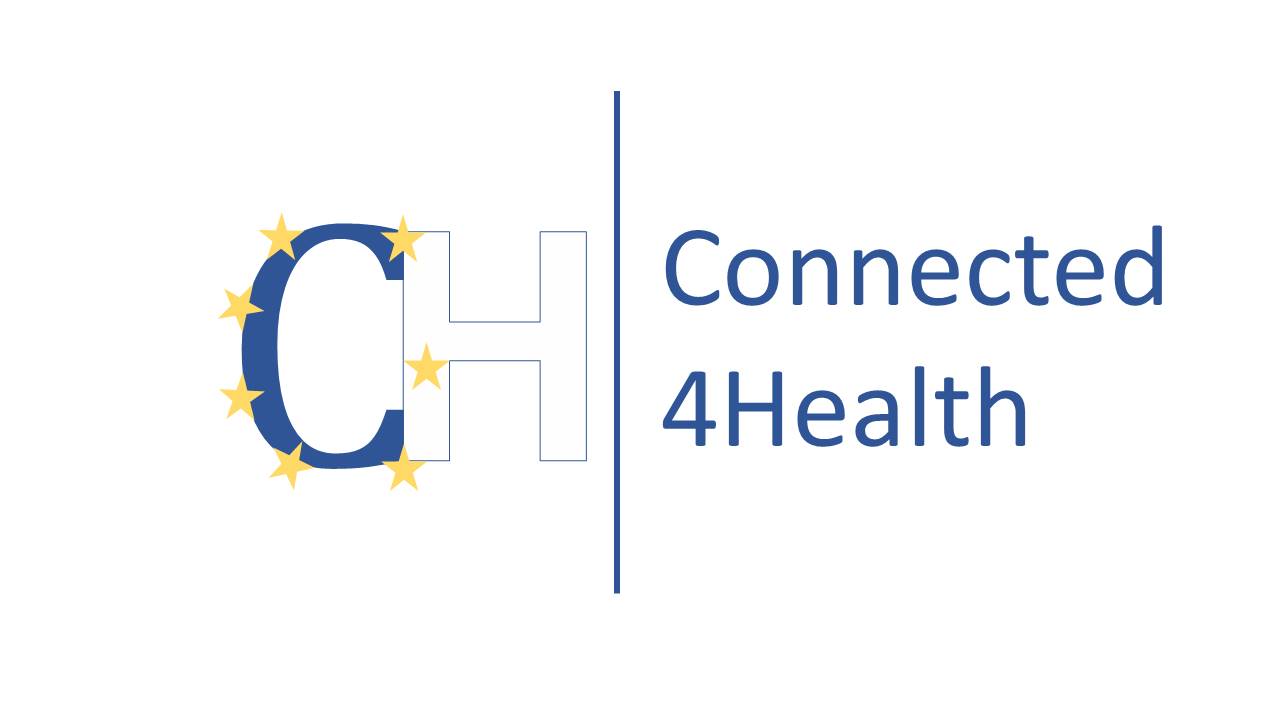 24